National Weather Service
Marine Update
National Weather Service
Darren Wright
National Marine Program Leader
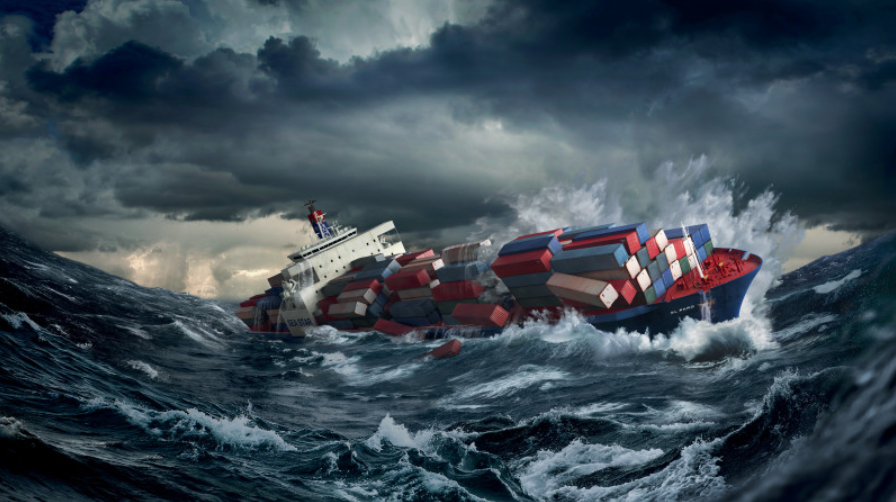 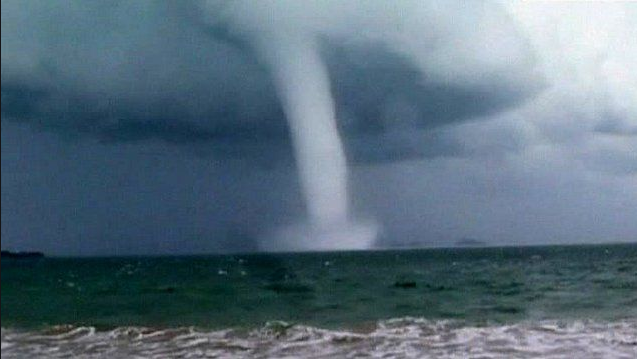 New PORTS® Manager
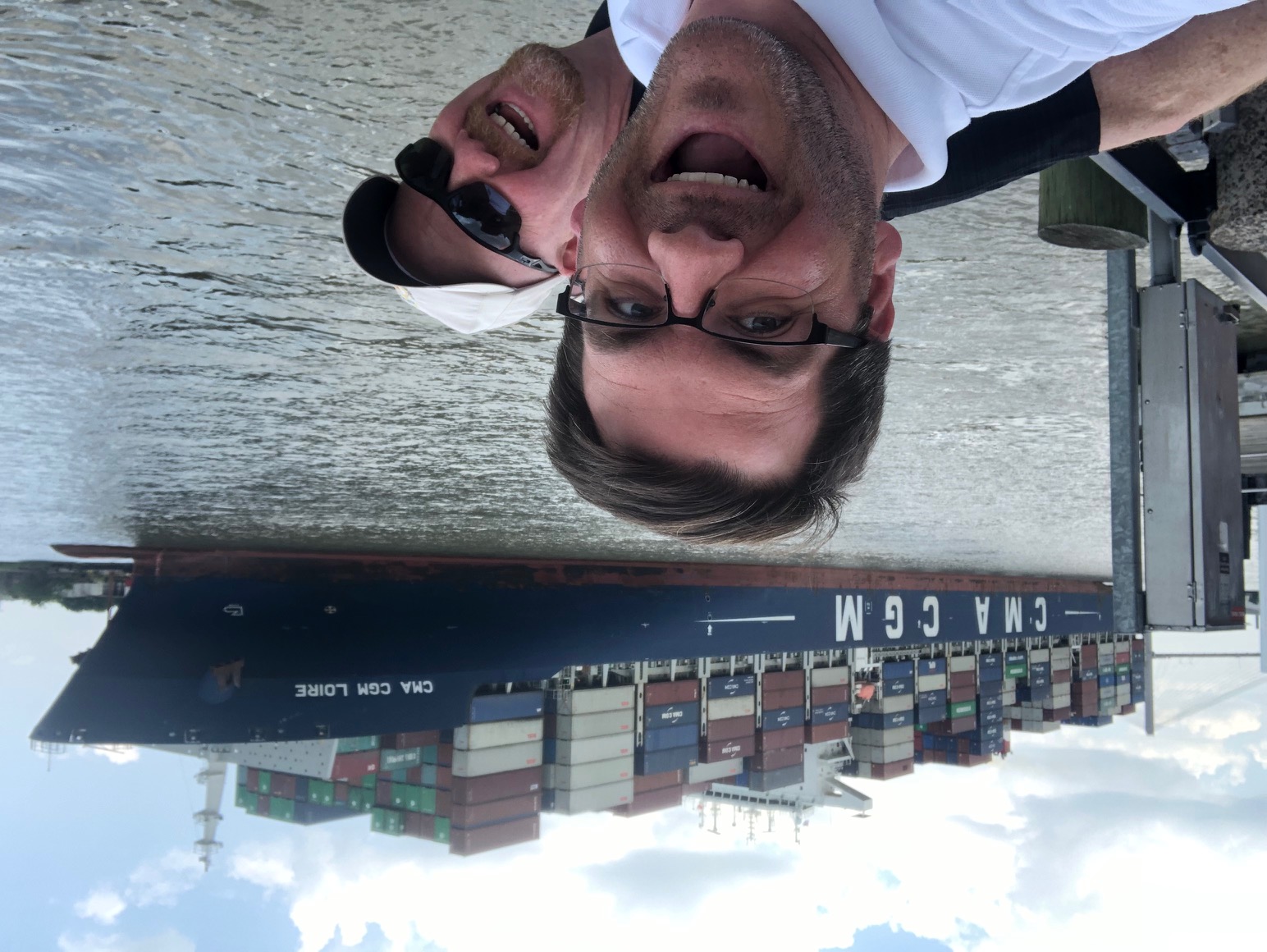 Chris
DiVeglio
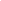 [Speaker Notes: The NWS has 11 Service Programs
I am responsible for the marine and coastal program]
NWS National Service Programs
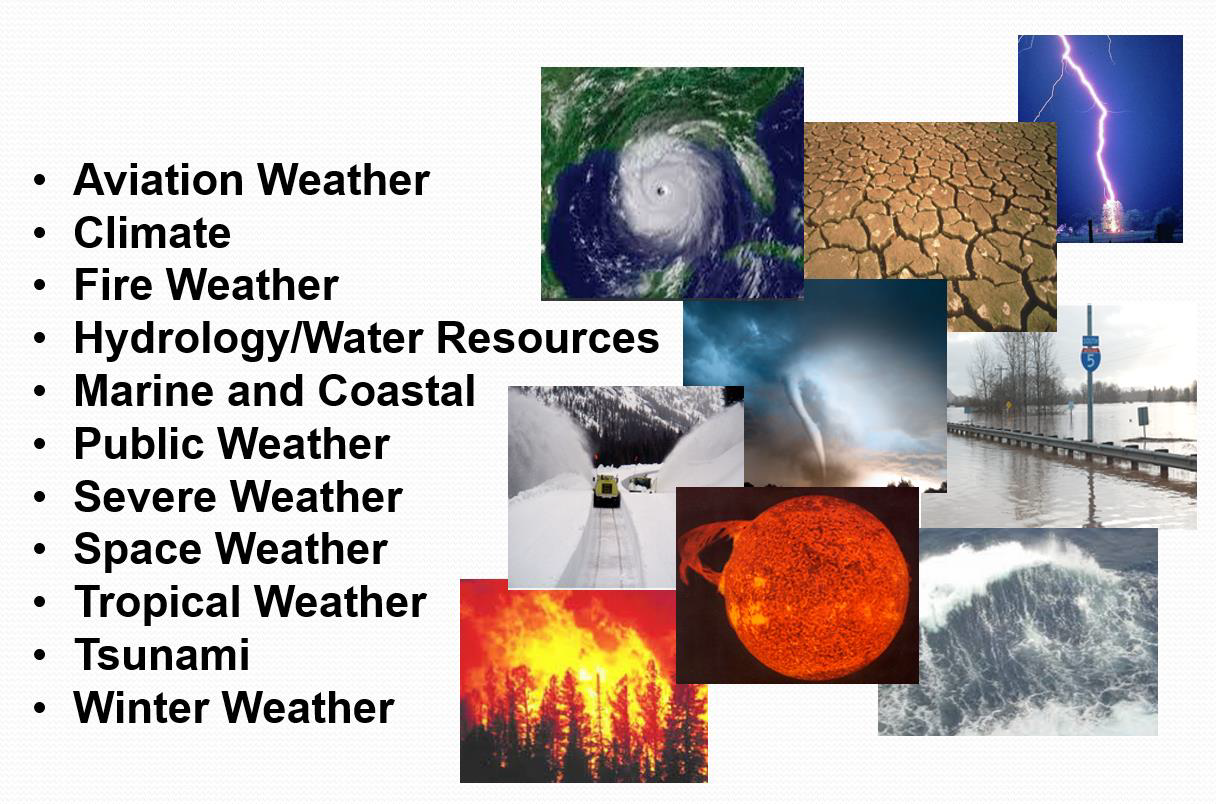 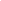 [Speaker Notes: The NWS has 11 Service Programs
I am responsible for the marine and coastal program]
NWS Weather Forecast Offices
Provides Marine & Land Forecasts
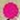 Provides Land Forecasts
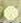 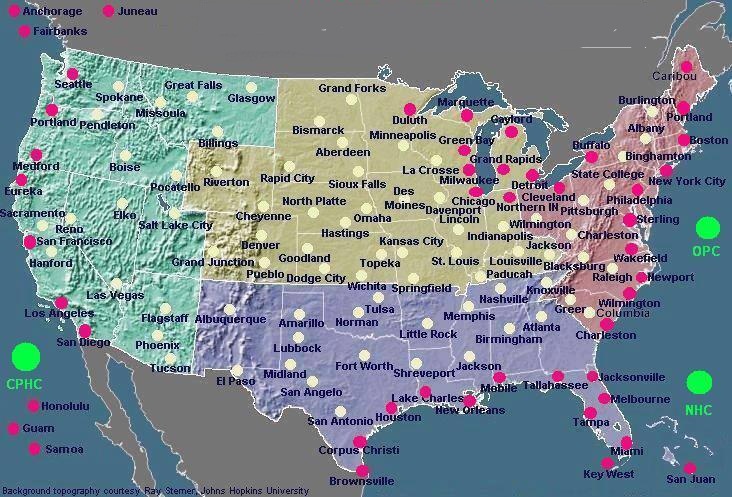 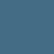 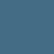 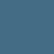 [Speaker Notes: 122 Total WFOs, 53 are Marine]
Coastal and Offshore areas
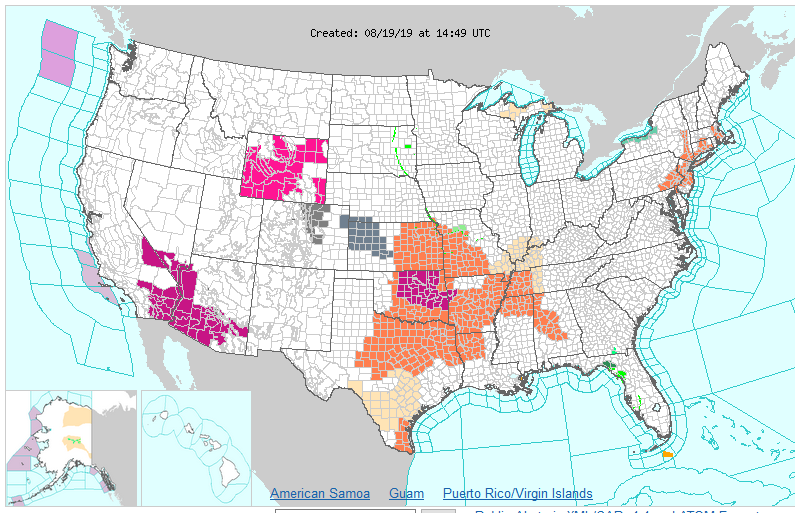 2016 Global Ship Tracks(NWS High Seas Marine Zones)
Shipping lanes in green:
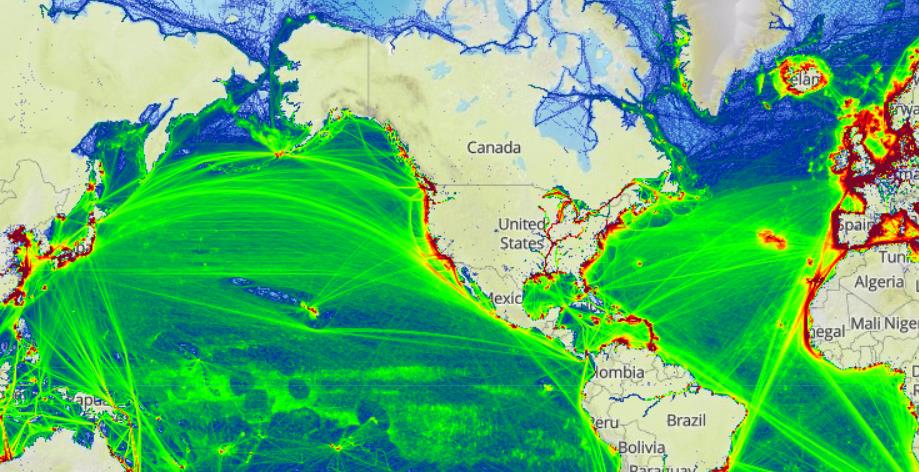 OPC
OPC
NHC TAFB
WFO Honolulu
NHC TAFB
Source of 2013 total ship tracks and background: marinetraffic.com
[Speaker Notes: Ocean Prediction Center (OPC)
Tropical Analysis & Forecast Branch (TAFB)
Honolulu Weather Horecast Office (WFO)]
Probability of Visibility
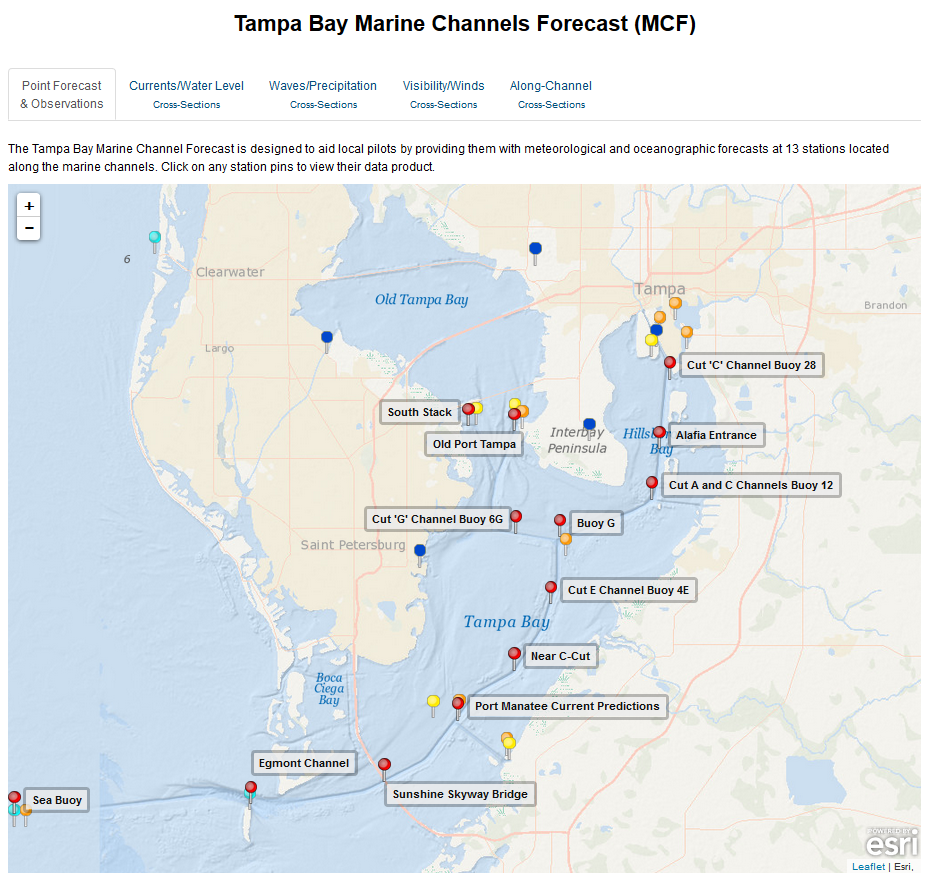 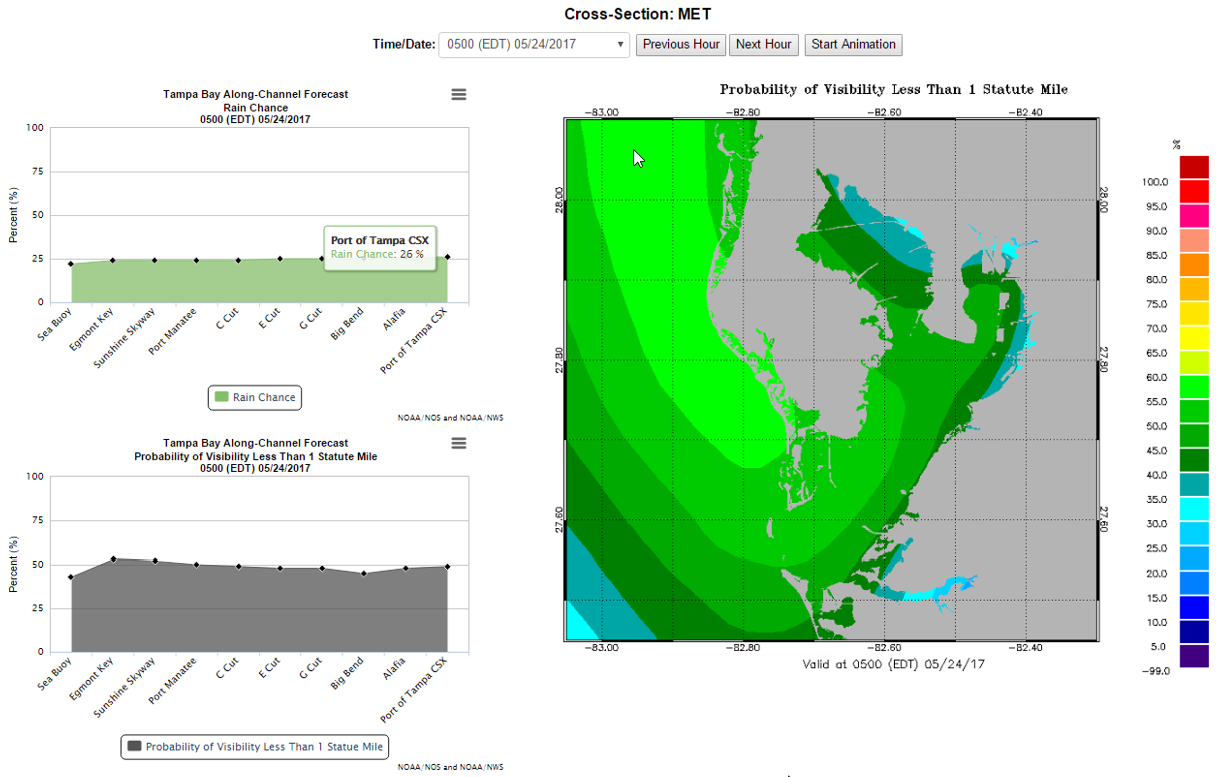 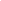 Tampa Bay Marine Channel Forecast
[Speaker Notes: Likelihood of visibility being 1NM or less
I’m working with our National Blended Modelling team to incorporate Probability of Visibility]
Wave and Wind Forecast Along Transect
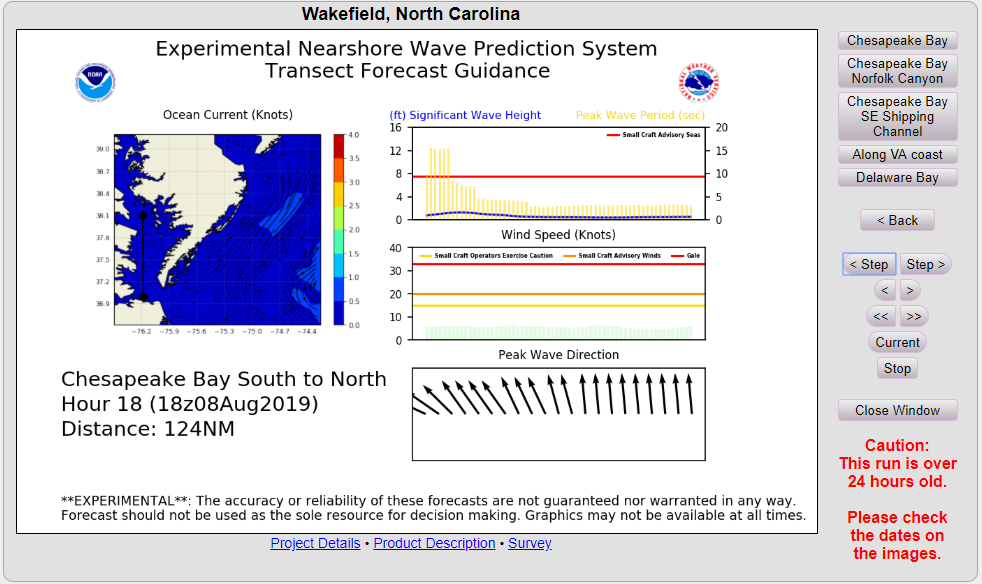 Nearshore Wave Prediction System (NWPS)
Small Craft Advisory Line
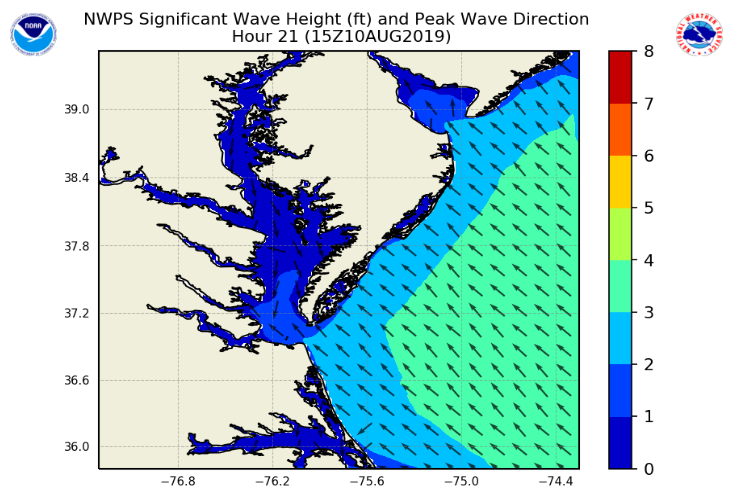 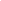 https://polar.ncep.noaa.gov/nwps/viewer.shtml
Reformatted Example - MWW
(changes shown in red)
Current Product
Reformatted Product
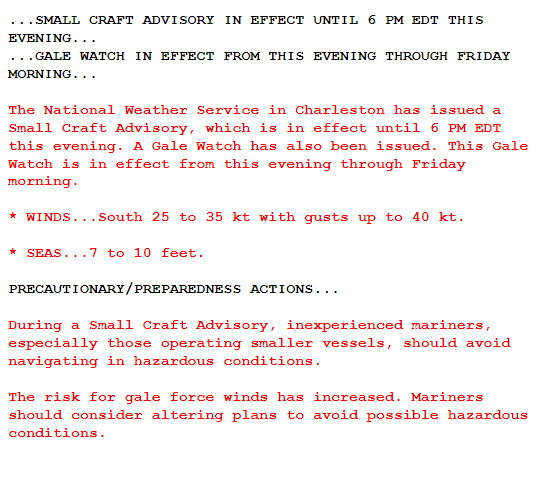 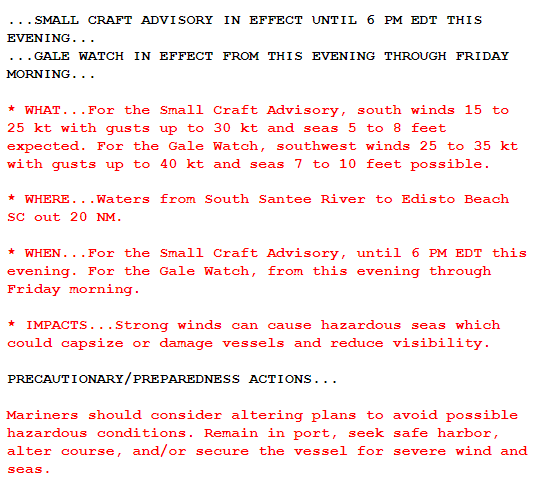 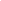 [Speaker Notes: On or about December 3rd]
Text Product Consolidation - Small Craft Advisory
Existing Products
Future Product
Dec. 2019
Consolidated to
[Speaker Notes: On or about December 3rd]
New Marine Website
http://weather.gov/marine
Current Website			               New Website
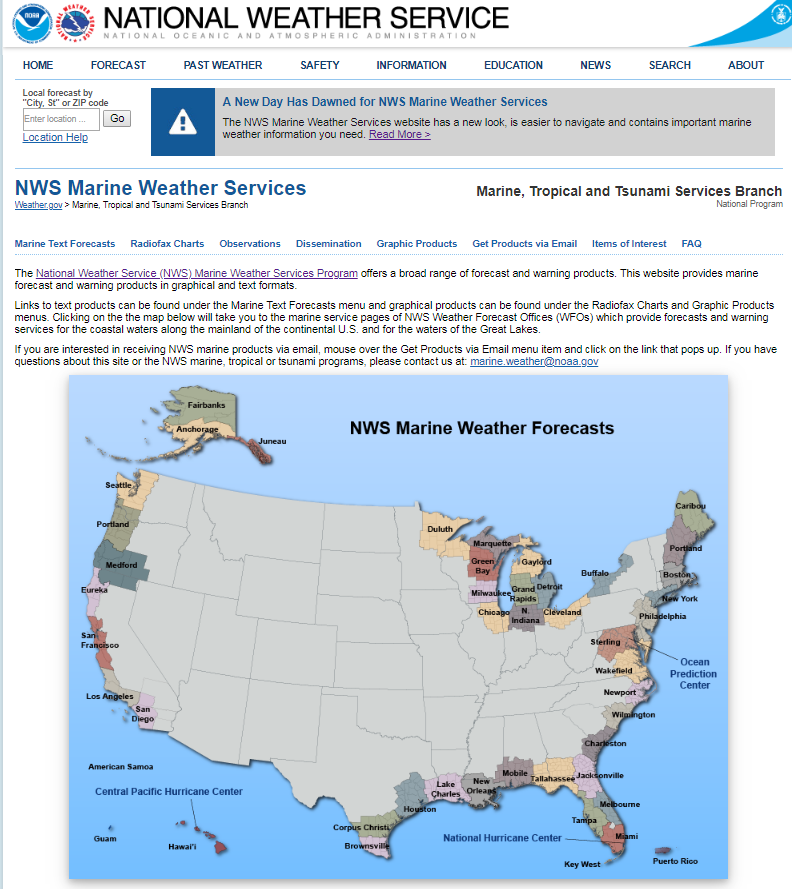 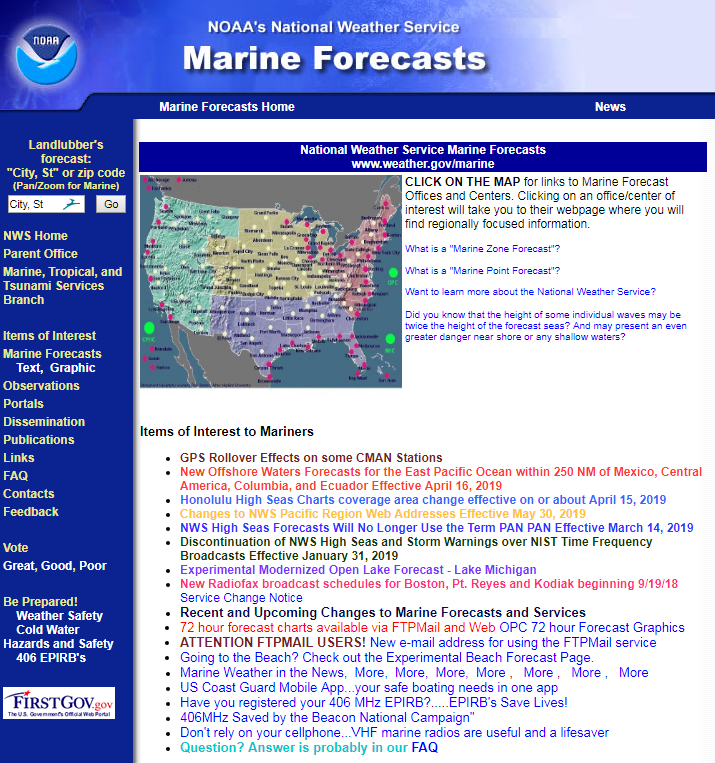 [Speaker Notes: On or about September 17th.]
Thank you!  Questions?
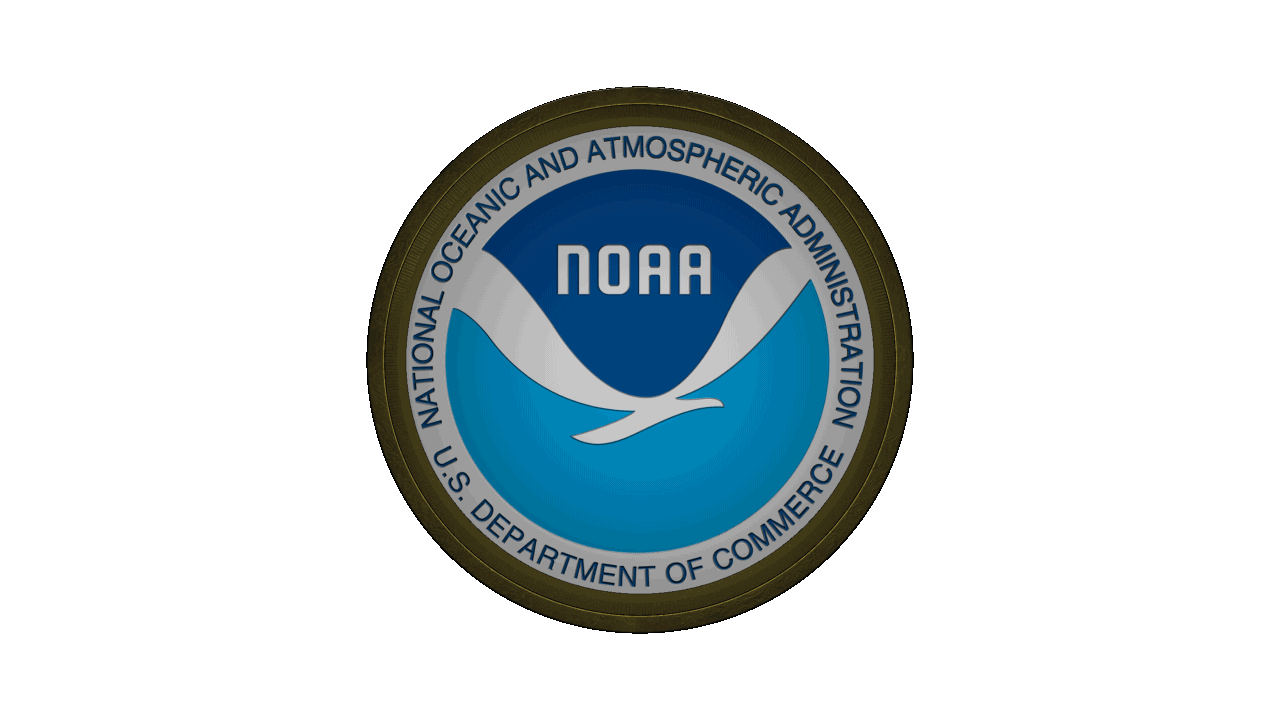 Darren Wright
Marine Program Leader

darren.wright@noaa.gov

301-427-9283
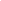